連江縣衛生福利局暨所屬各機關員額評鑑彙整報告
評鑑機關：連江縣政府
報告人：王海平
報告日期：107年8月8日
大 鋼
評鑑緣起及目的
組織面
業務面
人力面
財務面
流程面
By連江縣政府人事處
一、評鑑緣起及目的
地方行政機關組織準則第27條規定，地方行政機關應定期辦理組織及員額評鑑，作為機關組織之設立、調整、裁撤及員額調整之依據。
配合地方制度法修訂第56條及第62條規定，本府組織修編案業經考試院105年10月7日考授銓法五字第1054149005號函同意備查，並自106年1月1日生效。為瞭解組改後新機關業務運作狀況、人力運用情形及員額配置合理性，爰訂定員額評鑑計畫，就受評機關之組織面、業務面、人力面、財務面及工作方法及流程面等面向進行評鑑，期望能瞭解組織員額運用情形、業務消長狀況，作為業務改進、預算員額調整之參據，並提供具體興革意見，確保機關整體策略及業務目標之達成。
By連江縣政府人事處
二、組織面-連江縣政府組織架構
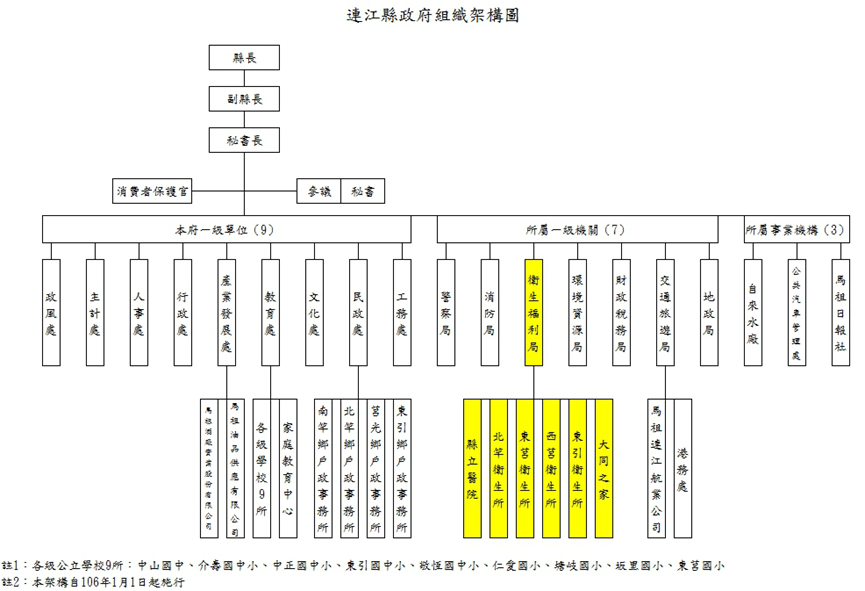 By連江縣政府人事處
二、組織面-連江縣衛生福利局組織架構
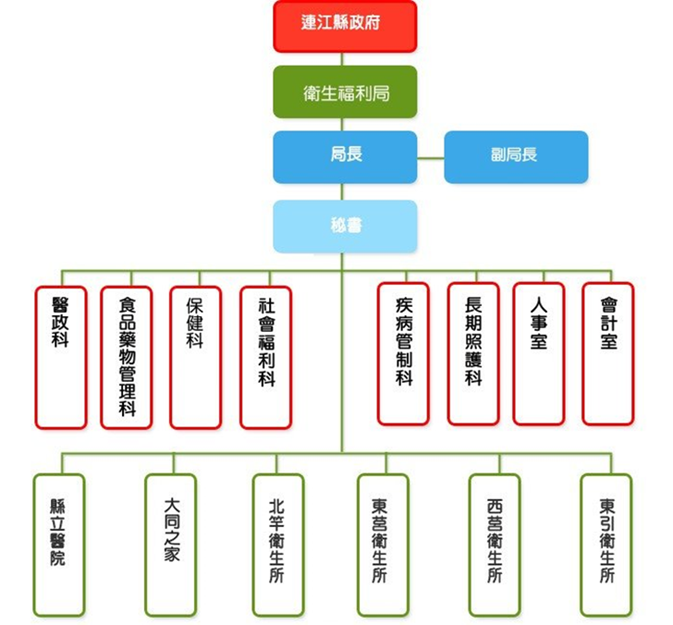 By連江縣政府人事處
二、組織面-連江縣大同之家組織架構
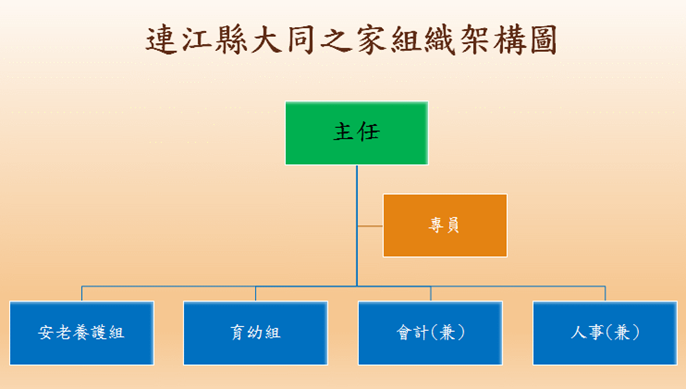 By連江縣政府人事處
二、組織面-連江縣立醫院組織架構
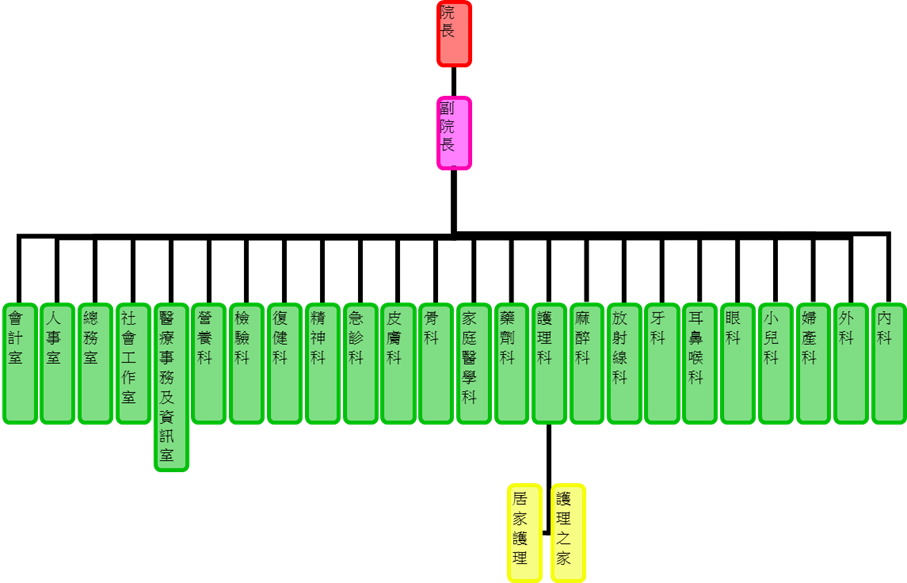 By連江縣政府人事處
連江縣地理位置圖
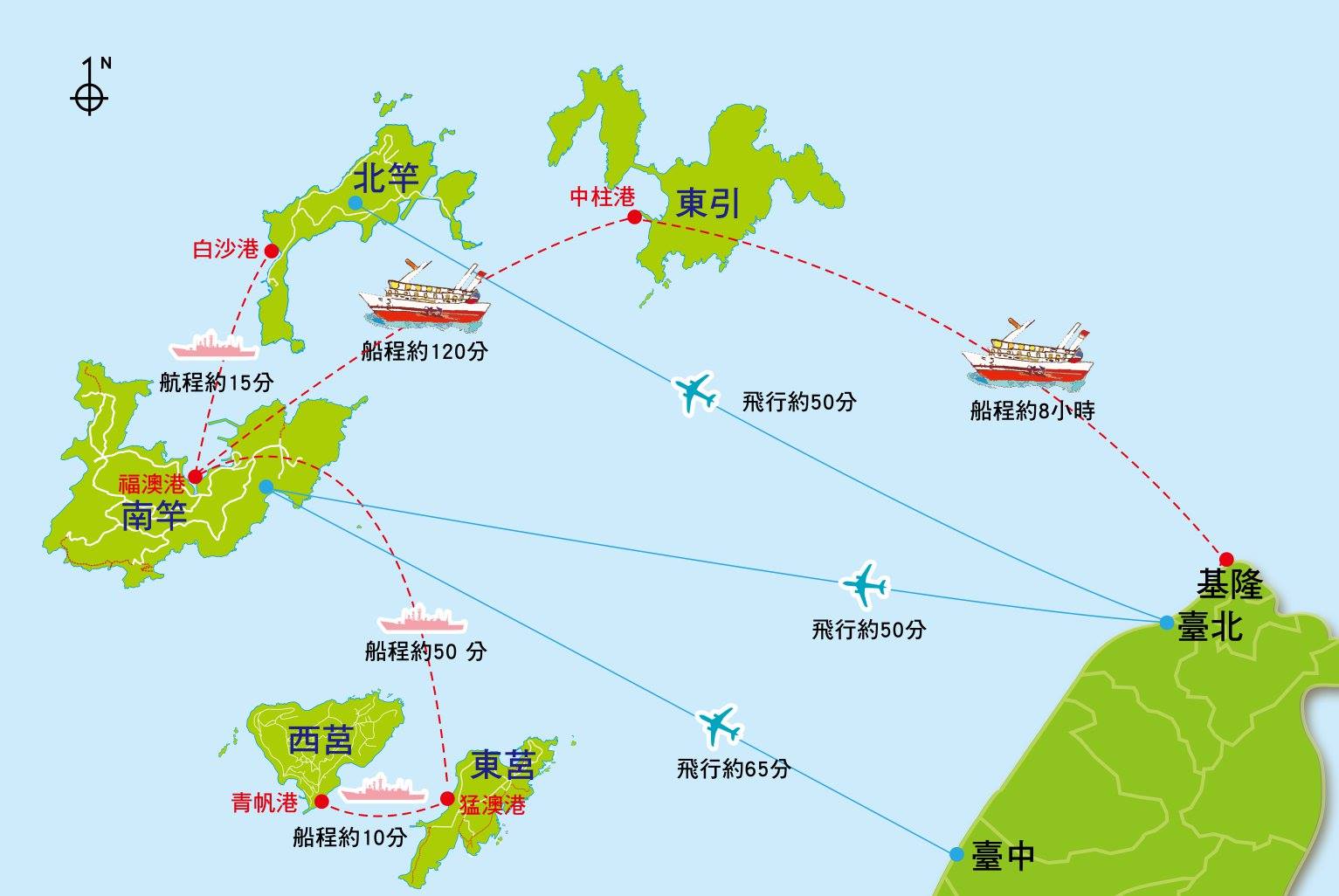 By連江縣政府人事處
連江縣各鄉土地面積及人口統計表
By連江縣政府人事處
[Speaker Notes: 莒光分東、西莒，衛生所分別設置。]
組改前後機關、單位名稱對照表1
By連江縣政府人事處
組改前後機關、單位名稱對照表2
[Speaker Notes: 13科3室修編為19科5室，編制員額仍維持60員]
組改前後機關、單位名稱對照表3
By連江縣政府人事處
離島三縣衛生福利機關組織比較1
含社會福利業務
員額最少
By連江縣政府人事處
[Speaker Notes: 金門、澎湖均另設社會處。]
離島三縣衛生福利機關組織比較2
1.科別最多
2.輔助單位最少
3.員額最少
By連江縣政府人事處
[Speaker Notes: 金門編制員額454(93年組織自治條例)、澎湖618(新)、馬祖258。]
離島三縣人口統計分析1
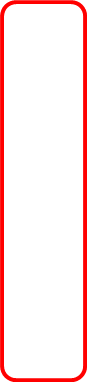 By連江縣政府人事處
[Speaker Notes: 107年 6月 全國23,574,274  15以下  3,071,910  15~64歲  17,160,688  65以上3,341,676 老年人員比率14.18%]
三、業務面-第六屆縣長政見
賡續培育地區醫療人才，強化醫療設施，提昇醫療品質，推動旅遊健檢及醫療，發展醫療在地化產業。
重視社會福利，照顧身心障礙、新住民、年老體弱者生活。
重視少子化與幼兒照顧問題，積極推動幼托整合，有效提升生育率。
By連江縣政府人事處
三、業務量-衛生福利局
By連江縣政府人事處
三、業務量-連江縣立醫院
By連江縣政府人事處
三、業務量-各衛生所
By連江縣政府人事處
三、業務量-連江縣大同之家
By連江縣政府人事處
三、業務量-連江縣立醫院
By連江縣政府人事處
[Speaker Notes: 85627/52/6=274.4]
三、業務量-各衛生所
By連江縣政府人事處
[Speaker Notes: 14155/52=272.2  4298/52=82.7；10518/52=202.3  5117/52=98.4]
三、業務量-緊急侯送
By連江縣政府人事處
[Speaker Notes: 台馬、島際屬縣醫及各衛生所，安寧屬衛福局。]
四、人力面-編制員額及預算員額1
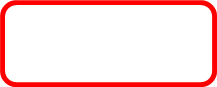 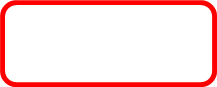 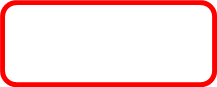 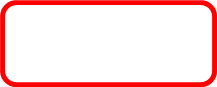 By連江縣政府人事處
[Speaker Notes: 修編後各衛生所預算員額有增加空間]
四、人力面-編制員額及預算員額2
By連江縣政府人事處
四、人力面-非正式人員運用情形1
By連江縣政府人事處
四、人力面-非正式人員運用情形2
By連江縣政府人事處
四、人力面-業務單位人力配置情形1
By連江縣政府人事處
[Speaker Notes: 不含輔助單位人力(表17)]
四、人力面-業務單位人力配置情形2
By連江縣政府人事處
四、人力面-衛福局控管縣立醫院12員額案
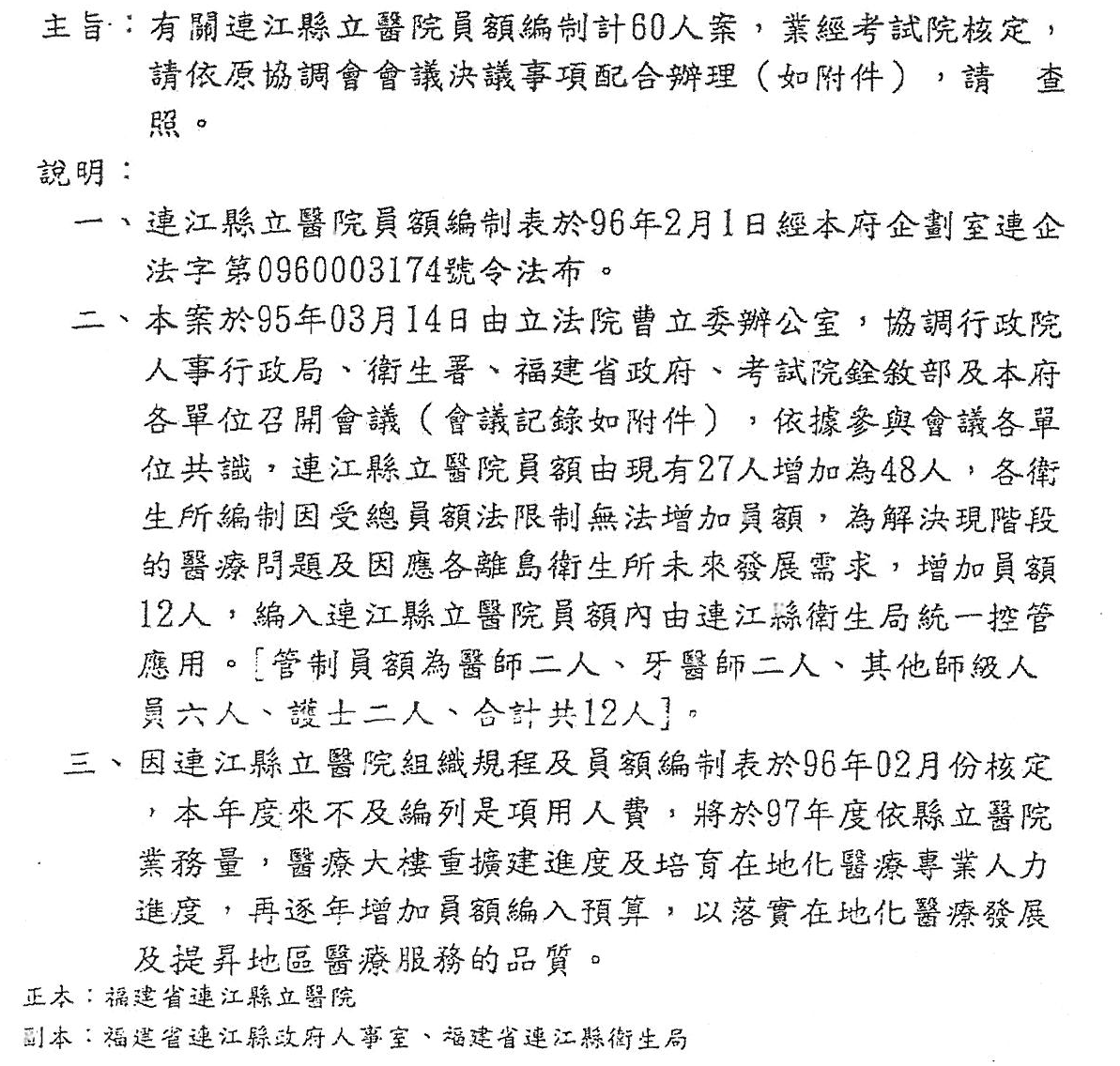 By連江縣政府人事處
[Speaker Notes: 福建省連江縣政府96年2月16連衛綜字第0960050138號函；管制員額為……]
四、人力面-人力結構與素質1
By連江縣政府人事處
四、人力面-人力結構與素質2
By連江縣政府人事處
四、人力面-人力結構與素質3
By連江縣政府人事處
四、人力面-人力結構與素質4
By連江縣政府人事處
四、人力面-人力配置情形1
By連江縣政府人事處
四、人力面-人力配置情形2
四、人力面-連江縣衛生福利局輔助單位
員額配置情形
By連江縣政府人事處
四、人力面-連江縣立醫院輔助單位
員額配置情形
By連江縣政府人事處
四、人力面-連江縣立醫院輔助單位
員額配置情形
By連江縣政府人事處
四、人力面-連江縣立醫院輔助單位
員額配置情形
By連江縣政府人事處
四、人力面-連江縣立醫院輔助單位
員額配置情形
By連江縣政府人事處
四、人力面-連江縣大同之家輔助單位員額配置情形
By連江縣政府人事處
四、人力面-未來三年人力需求預測
By連江縣政府人事處
四、人力面-醫事人員養成計畫保送名額統計表
By連江縣政府人事處
五、財務面-近4年預算編列及執行情形
By連江縣政府人事處
五、財務面-各單位近3年預算編列及執行情形
By連江縣政府人事處
五、財務面-機關人事費編列及執行情形
By連江縣政府人事處
五、財務面-以業務費與工程費編列人事支出情形
五、財務面-近3年單位人事成本
By連江縣政府人事處
六、流程面-行政流程變革及工作效率評估情形
六、流程面-行政流程變革及工作效率評估情形
六、流程面-行政流程變革及工作效率評估情形
六、流程面-行政流程變革及工作效率評估情形
謝謝聆聽敬請指教